Патриотическое воспитание дошкольников в МБДОУ «Детский сад №6 г. Калининска Саратовской области»
Презентацию подготовила 
Кузьмина Наталья Васильевна 
заведующий МБДОУ «Детский сад №6 
г. Калининска Саратовской области»
Патриотическое воспитание – процесс взаимодействия воспитателей и воспитанников, направленный на развитие патриотических чувств, формирование патриотических убеждений и устойчивых норм патриотического поведения. 
Организация образовательно-воспитательного процесса по нравственно-патриотическому развитию дошкольников строится на основании:
Государственной программы «Патриотическое
 воспитание граждан Российской Федерации 
на 2011-2015 годы»
Основная образовательная программа
 МБДОУ «Детский сад №6 г. Калининска 
Саратовской области» 
Программа дополнительного
 образования дошкольников 
«Мы помним»
Долгосрочный проект
 «Нашей Победе 70 лет»
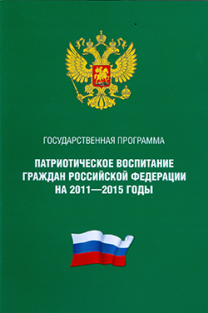 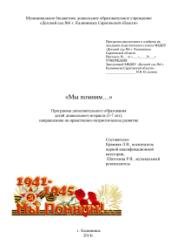 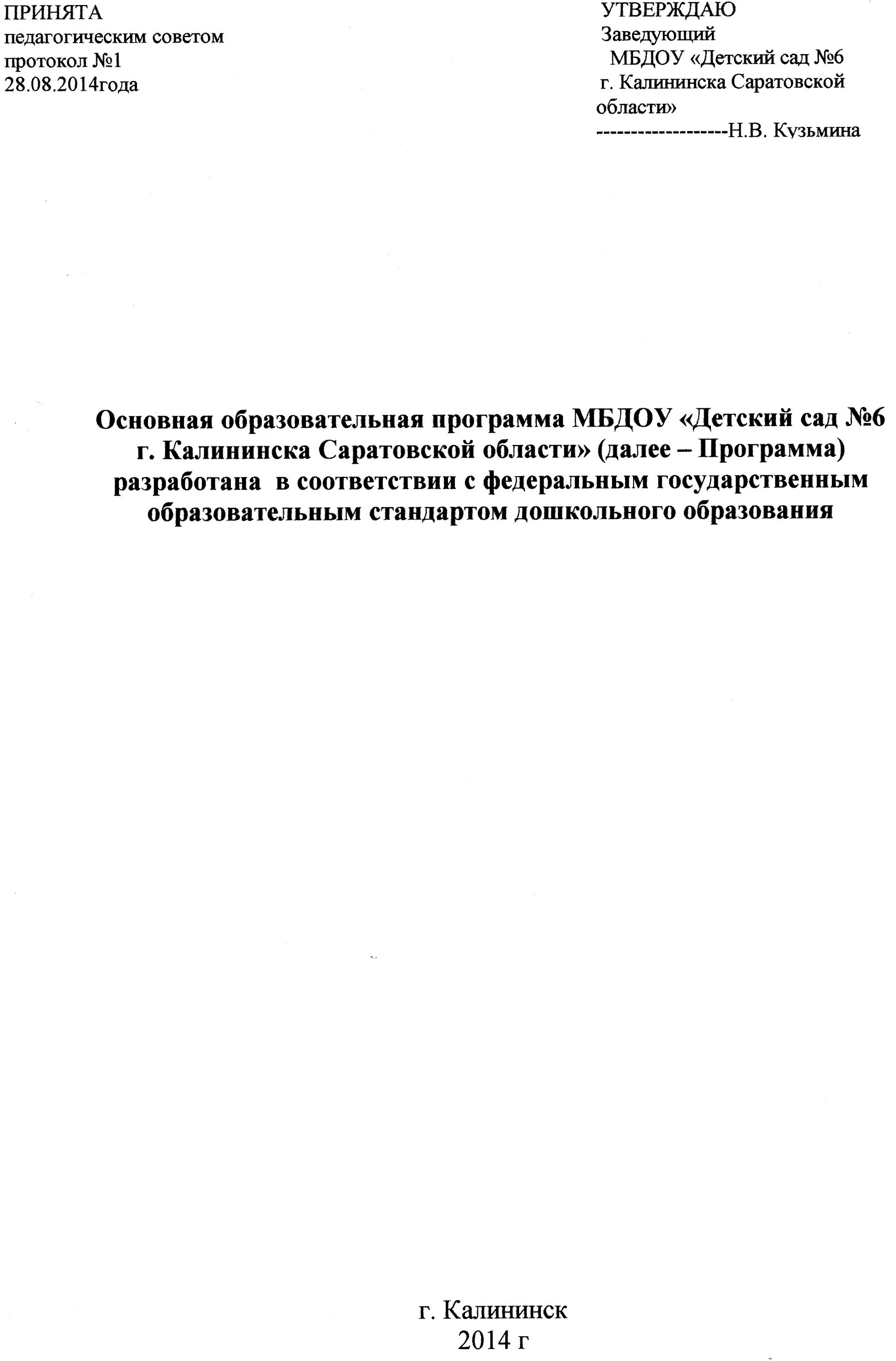 Цель патриотического воспитания  -  воспитание убежденного патриота, любящего свою Родину, преданного Отечеству, готового служить ему своим трудом и защищать его интересы.

Работа с детьми дошкольного возраста  по нравственно- патриотическому воспитанию в нашем ДОУ включает в себя целый комплекс задач:
• воспитание у ребёнка любви и привязанности к своей семье, дому, детскому саду, улице, городу;
•формирование бережного отношения к природе и всему живому;
•воспитание и уважение к труду;
•развитие интереса к народным традициям и промыслам;
•формирование элементарных знаний о правах человека;
•расширение представлений о городах своей Родины;
•знакомство детей с символами государства (герб, флаг, гимн);
•развитие чувства ответственности и гордости за достижения страны;
•формирование толерантности, чувства уважения к другим народам, их традициям.
Формы работы, направленные на формирование патриотических чувств:
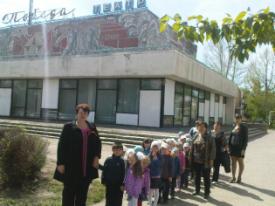 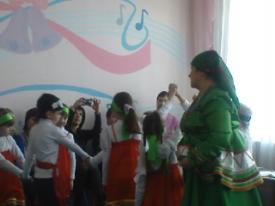 Праздник «Масленица»
Экскурсия по городу
Ознакомление с народными
промыслами
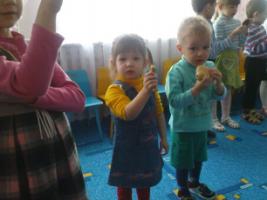 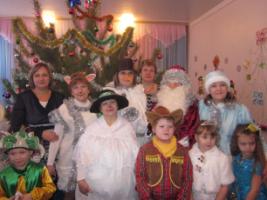 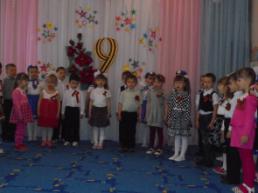 Новый год
Праздник «Жаворонки»
День Победы
Формы работы, направленные на формирование патриотических чувств:
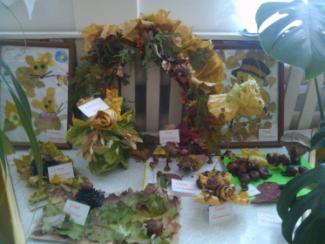 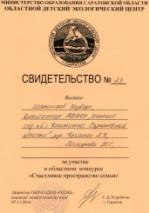 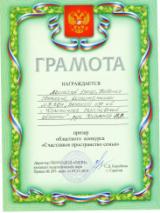 Результаты конкурса 
«Счастливое пространство семьи»
Семейные конкурсы
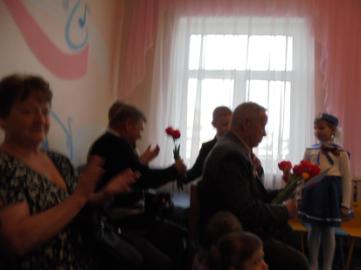 Знакомство с традициями семьи
Встреча с ветераном Ващенко В.Д.
Формы работы, направленные на формирование патриотических чувств:
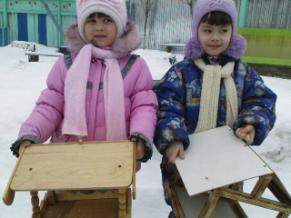 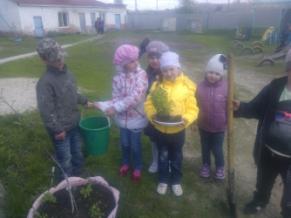 Акция «Покормите птиц»
Акция «Делами добрыми
 едины»
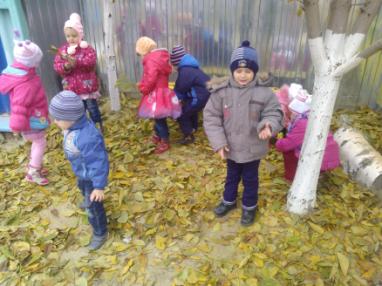 Совместный труд родителей 
и детей по благоустройству 
территории детского сада
Целевые наблюдения
Формы работы, направленные на формирование патриотических чувств:
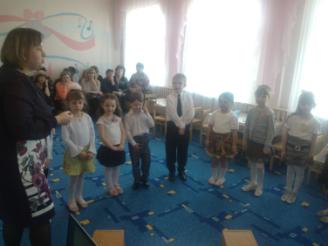 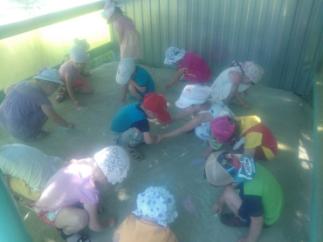 Творческая деятельность детей
Игровая деятельность детей
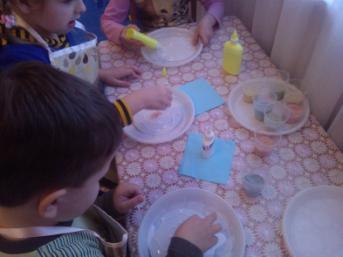 Исследовательская деятельность
Продуктивная деятельность
Формы работы, направленные на формирование патриотических чувств:
Формы работы с родителями по патриотическому воспитанию:
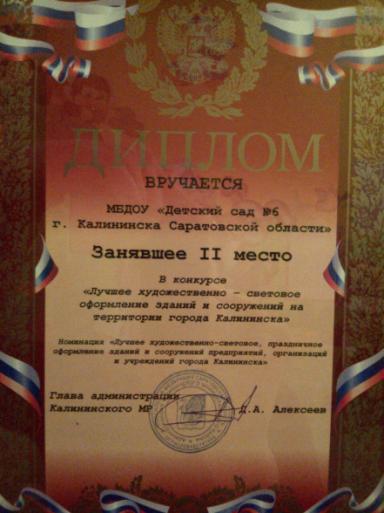 Совместные посещения выставок
Проект «Зимняя сказка»
Взаимодействие с социумом
Редакция газеты «10 королевство» - участие детей в конкурсах «Сокровища Саратовской области», «Культурный человек», «Рождественская открытка»;
Редакция газеты «Народная трибуна» - статьи;

КВЦ «Радуга» г. Саратов – помощь в приобретении картин для выставки;

- Взаимодействие со спонсорами:
Предметно-развивающая среда
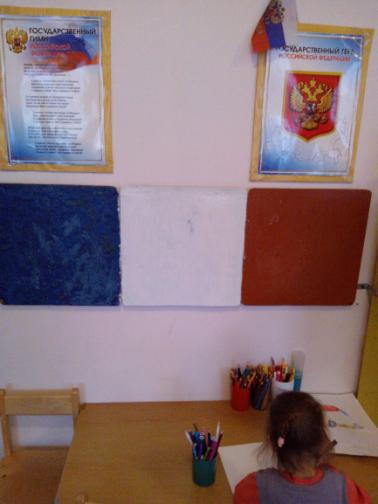 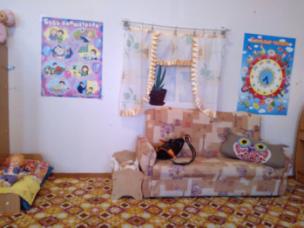 ППРС для сюжетной игры «Семья»
Уголок по патриотическому воспитанию.
Старшая группа.
Выставка картин «Образы рожденные ВОВ»
Участие в конкурсах патриотической направленности
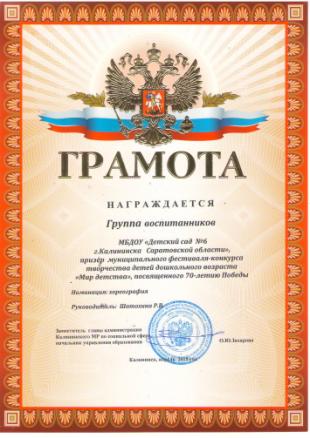 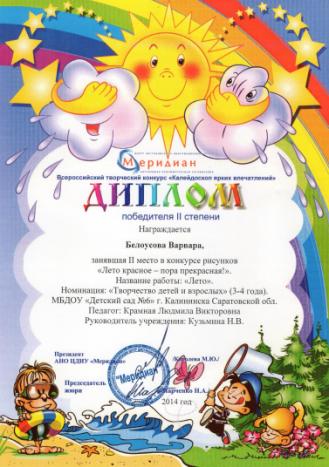 Дошкольный возраст – важнейший период становления личности, когда закладываются предпосылки гражданских качеств, развиваются представления детей о человеке, обществе и культуре.

Мы искренне надеемся, что представления, полученные в детском саду, станут основой для получения фундаментальных знаний о себе, семье, стране, обществе, государстве, мире и природе и формирования духовно - нравственных личностей с активной жизненной позицией, способных к самосовершенствованию, к гармоничному взаимодействию с другими людьми.


БЛАГОДАРИМ ЗА ВНИМАНИЕ!